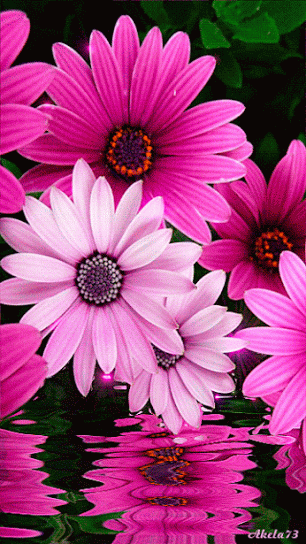 أرحبكم في هذا اللقاء المبارك
Abdul Alim, Lecturer (Arabic), Patari Fazil Madrasha, Sapahar, Naogaon, 01749944418
التعريف
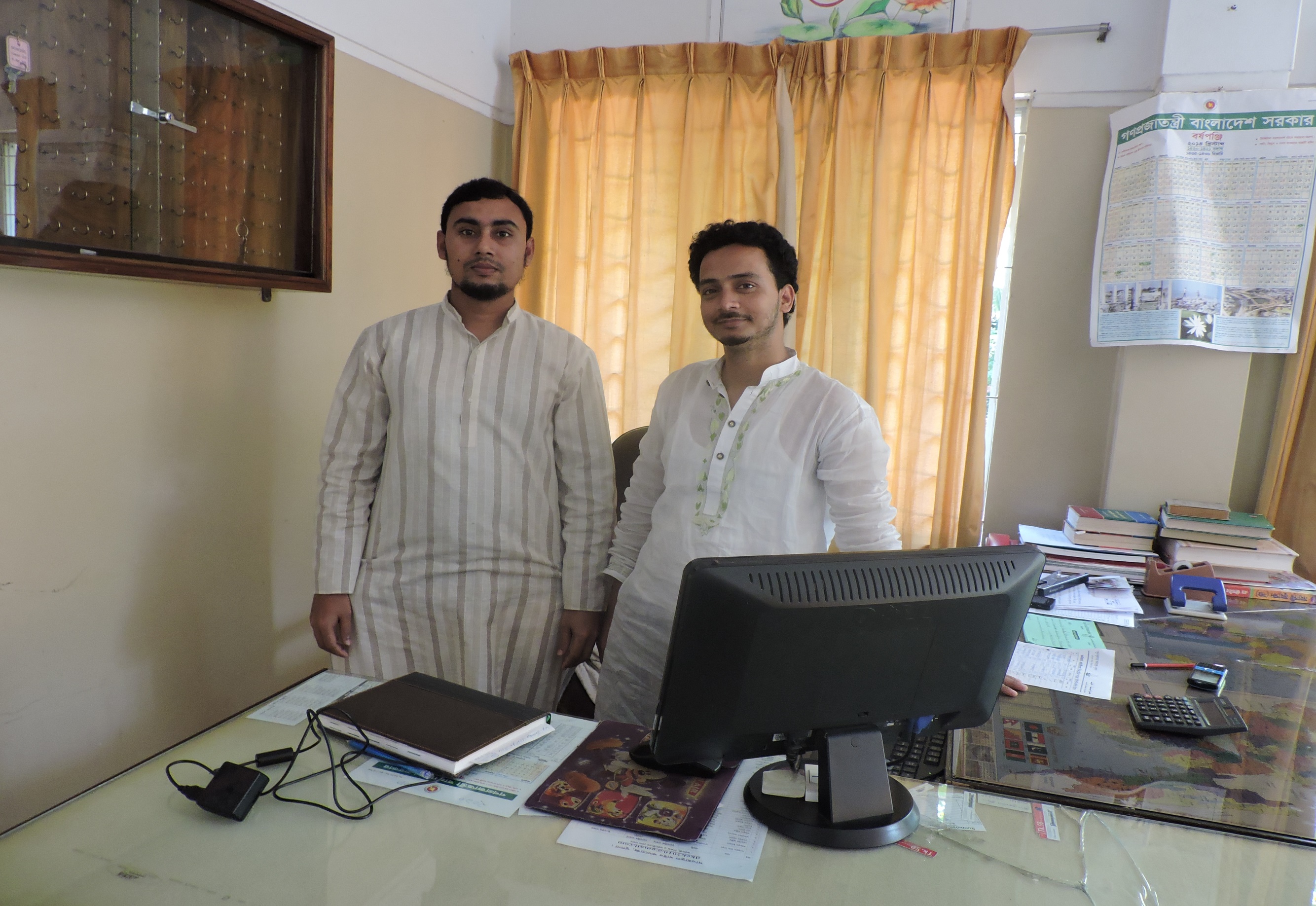 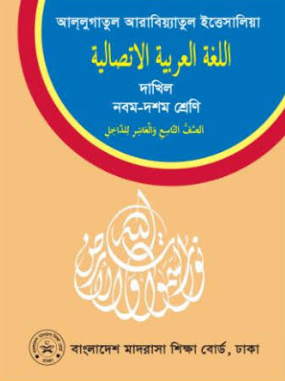 الصف : التاسع من الداخل
عبد العليم بن شمس الحق
المادة : اللغة العربية الاتصالية
محاضر اللغة العربية
الوحدة : الثانية
فتاري فاضل مدرسة، سفاهر، نوغاؤن
الدرس : الأول
رقم الجوال : 01749-94 44 18
الوقت : 40 دقيقة
العنوان الالكتروني :
infoabdulalim@gmail.com
التاريخ : 21/05/2020م
Abdul Alim, Lecturer (Arabic), Patari Fazil Madrasha, Sapahar, Naogaon, 01749944418
ماذا فهمتم بعد رؤية الصور التالية ؟
فهمتم أننا نتحدث اليوم أيضاً عن الهجرة لعمر بن الخطاب رضي الله عنه
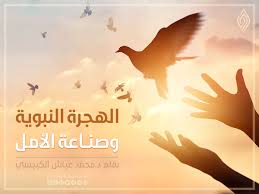 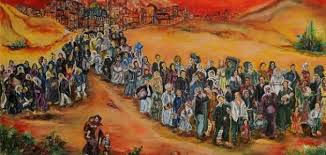 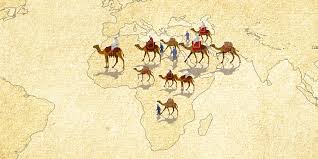 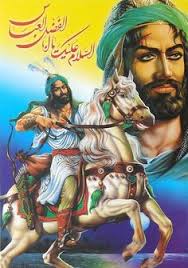 Abdul Alim, Lecturer (Arabic), Patari Fazil Madrasha, Sapahar, Naogaon, 01749944418
إعلان درس اليوم
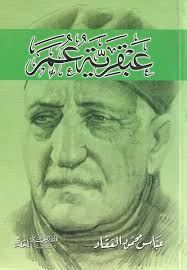 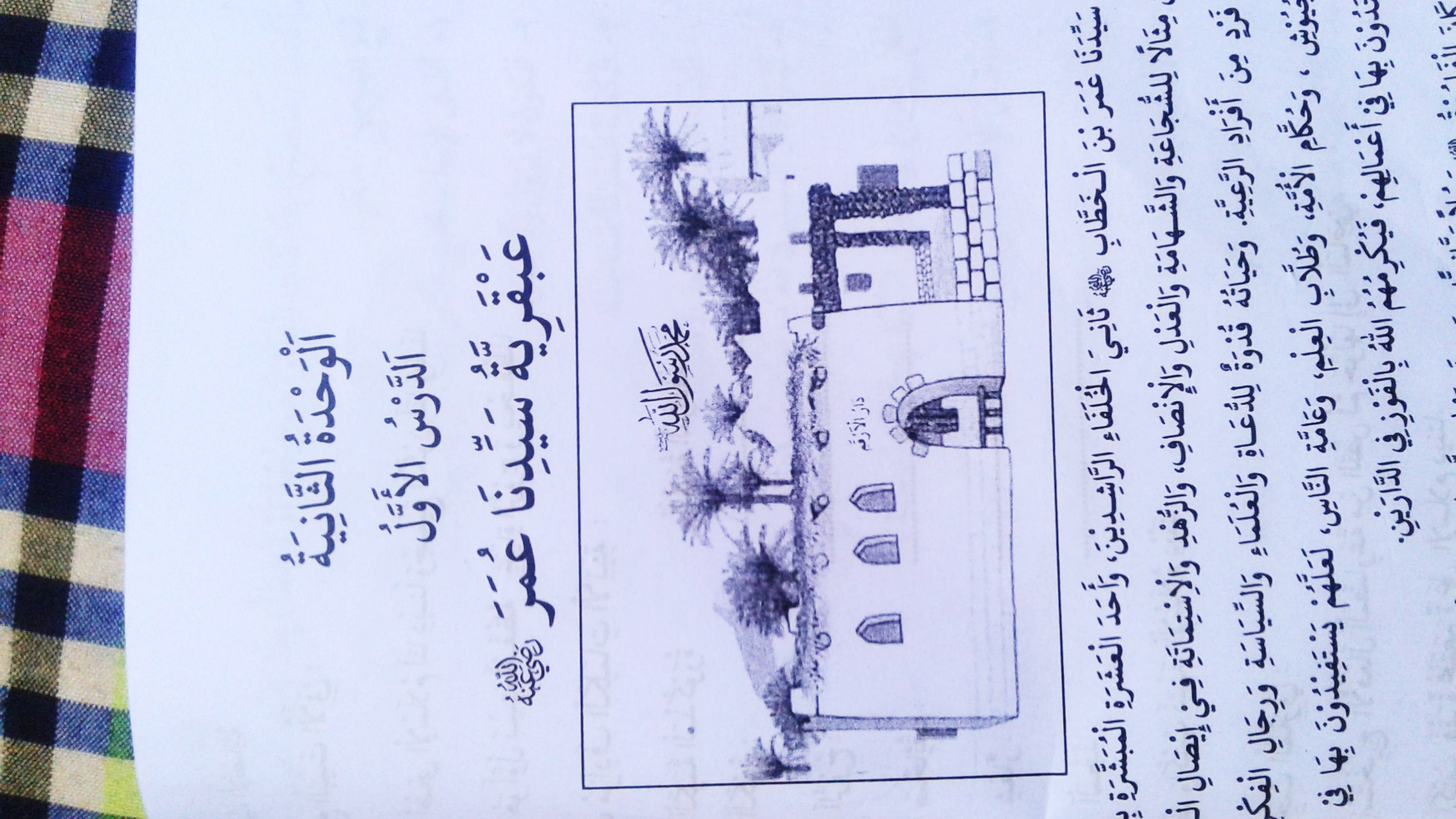 Abdul Alim, Lecturer (Arabic), Patari Fazil Madrasha, Sapahar, Naogaon, 01749944418
النتائج من الدرس
الطلاب بعد نهاية هذا الدرس...
-1يستطيع قراءة العبارات على النطق الصحيح بالترجمة؛
-2يتعلم معاني الكلمات الجديدة مع تكوين الجمل المفيدة؛
-3يستطيع تصحيح العبارات واملاء الفراغات وإخراج المرادف؛
Abdul Alim, Lecturer (Arabic), Patari Fazil Madrasha, Sapahar, Naogaon, 01749944418
-4يتعلم كيفية تحقيق بعض الأفعال من الدرس.
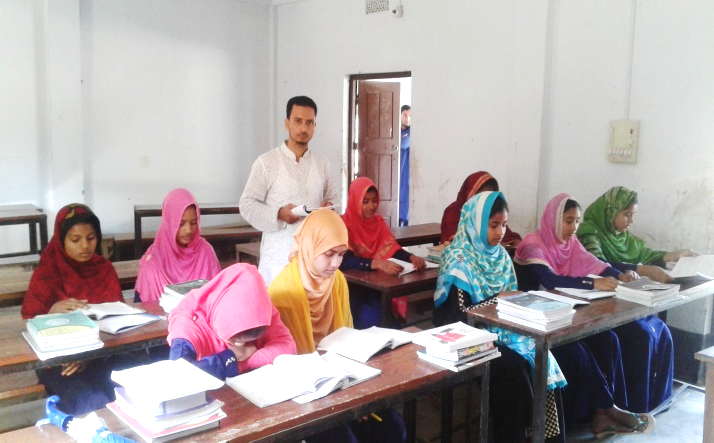 الدرس المثالي
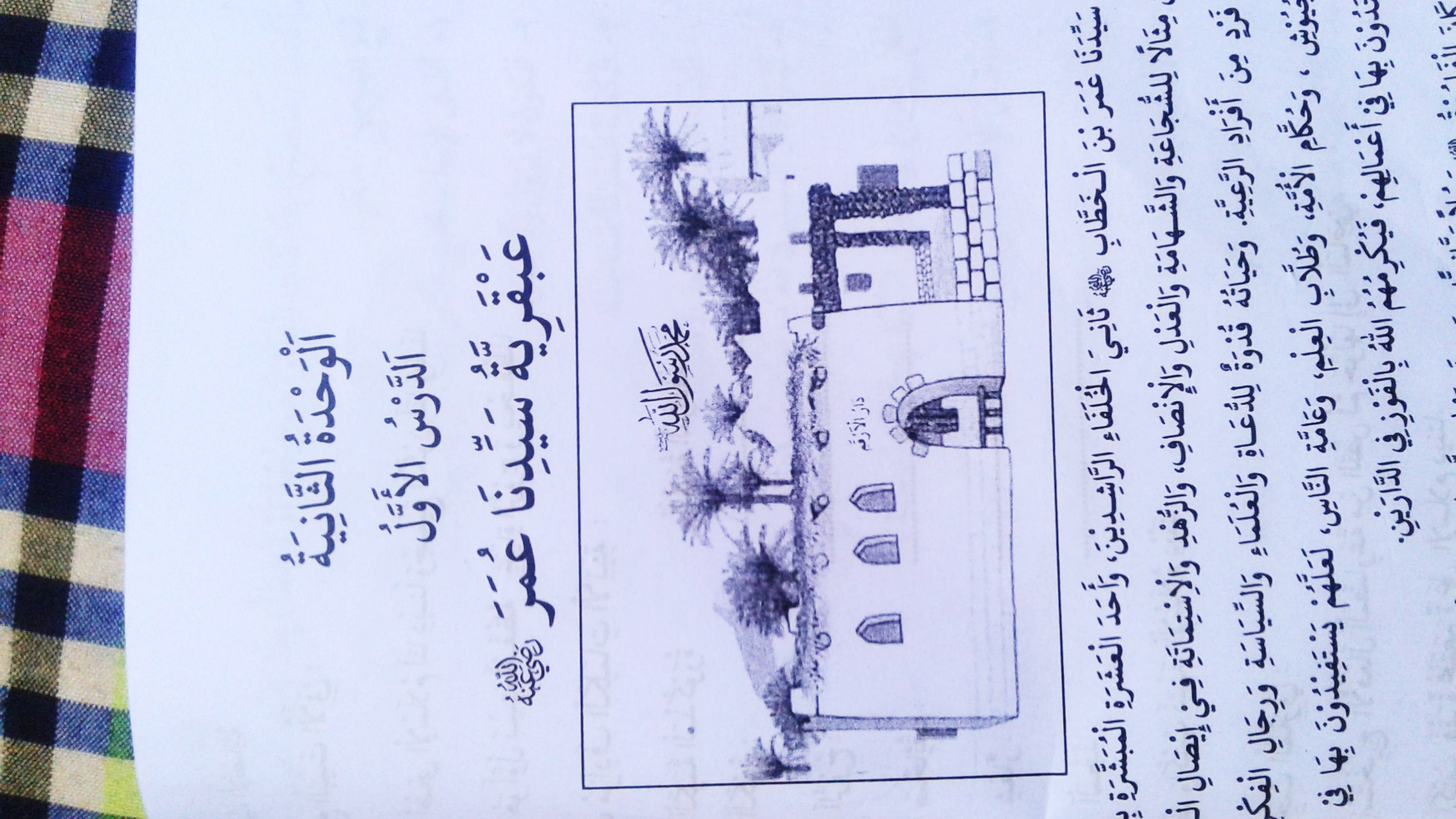 Abdul Alim, Lecturer (Arabic), Patari Fazil Madrasha, Sapahar, Naogaon, 01749944418
فخافت قريش ودخلت بيوتها خوفاً من إسلام عمر ومن الرسول وصحابته رضي الله عنهم. ومن هنا بدأ نشر الإسلام علناً ثم هاجر جميع المسلمين خفياً إلا عمر بن الخطاب، حيث لبس سيفه ووضع قوسه على كتفه وحمل أسهماً وعصاه القوية، وذهب إلى الكعبة حيث طاف سبع مرات...
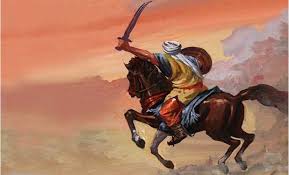 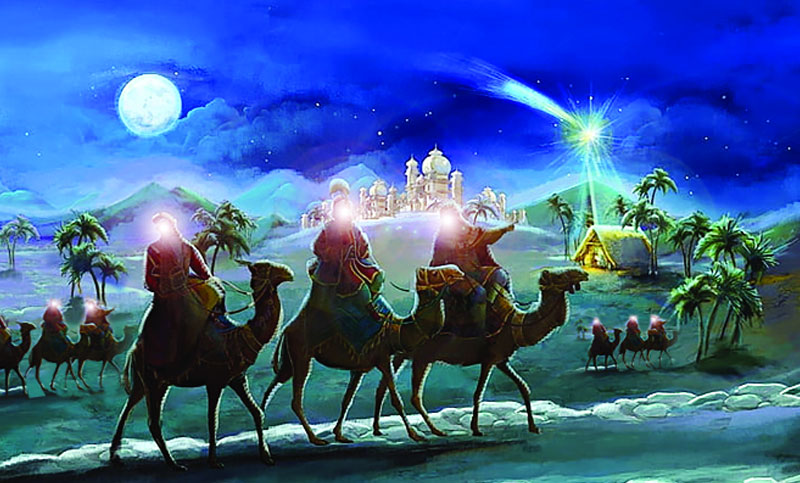 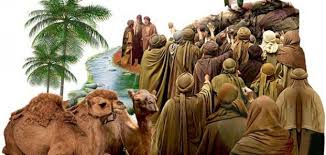 ثم توجه إلى مقام إبراهيم فصلى، ثم قال لحلقات المشركين المجتمعة شاهت الوجوه، لا يرغم الله إلا هذه المعاطس، من أراد أن تثكله أمه ويوتم ولده أو يرمل زوجته فليلقني وراء هذا الوادي، فما تبعه أحد، خوفاً منه رضي الله عنه وأرضاه.
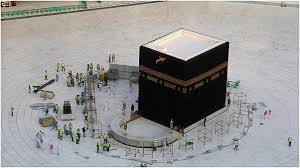 Abdul Alim, Lecturer (Arabic), Patari Fazil Madrasha, Sapahar, Naogaon, 01749944418
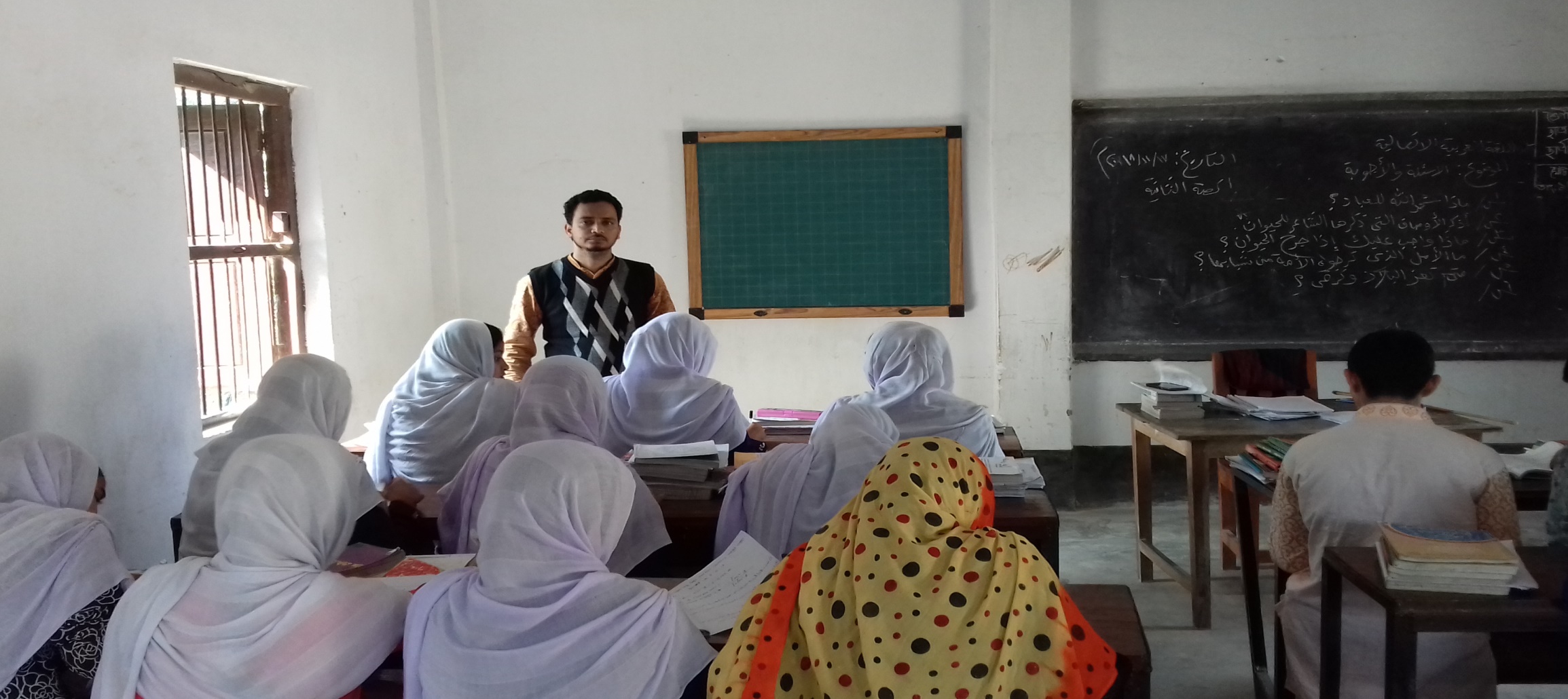 القراءة الصوتية
Abdul Alim, Lecturer (Arabic), Patari Fazil Madrasha, Sapahar, Naogaon, 01749944418
هلموا نتعلم الآن معاني الكلمات الصعبة مع تكوين الجمل في الدرس
شاهت
يرمل
يوتم
تثكل
تغيرت
يفقد عنها زوجها
ينفرد
تفقد
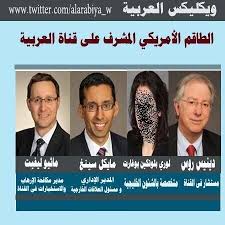 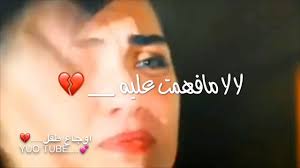 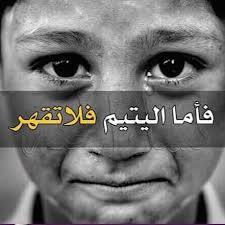 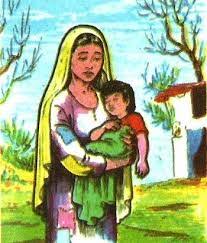 شاهت وجوه أعداء المسلمين بعد هزيمتهم
جاهد المجاهدون في سبيل الله ولو يرمل زوجاتهم
جاهد البنغاليون ضد أعدائهم ولو يوتم أولادهم
تثكل المرأة زوجها في الحرب
Abdul Alim, Lecturer (Arabic), Patari Fazil Madrasha, Sapahar, Naogaon, 01749944418
هلموا نتعلم الآن معاني الكلمات الصعبة مع تكوين الجمل في الدرس
نشر
وراء
حلقات
هاجر
إعلان
خلف
مجتمعات
انتقل
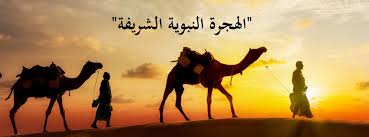 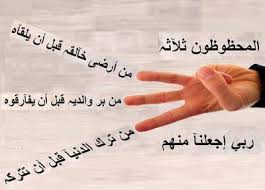 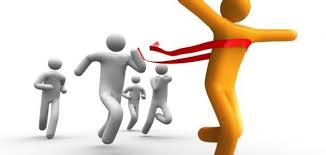 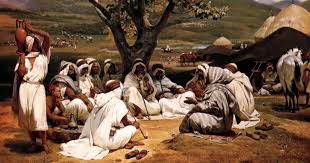 نشر الدعوة الإسلامية واجب على المسلمين
ما تبع أحد من المشركين وراء عمر بن الخطاب
خاف المشركون من حلقات المسلمين
هاجر عمر بن الخطاب من مكة إلى المدينة علنا
Abdul Alim, Lecturer (Arabic), Patari Fazil Madrasha, Sapahar, Naogaon, 01749944418
العمل الوحدي
الوقت
اكتب معاني الكلمات الأتية ثم اجعلها في جملة مفيدة من عندك:
تثكل، يوتم، يرمل، نشر، شاهت.
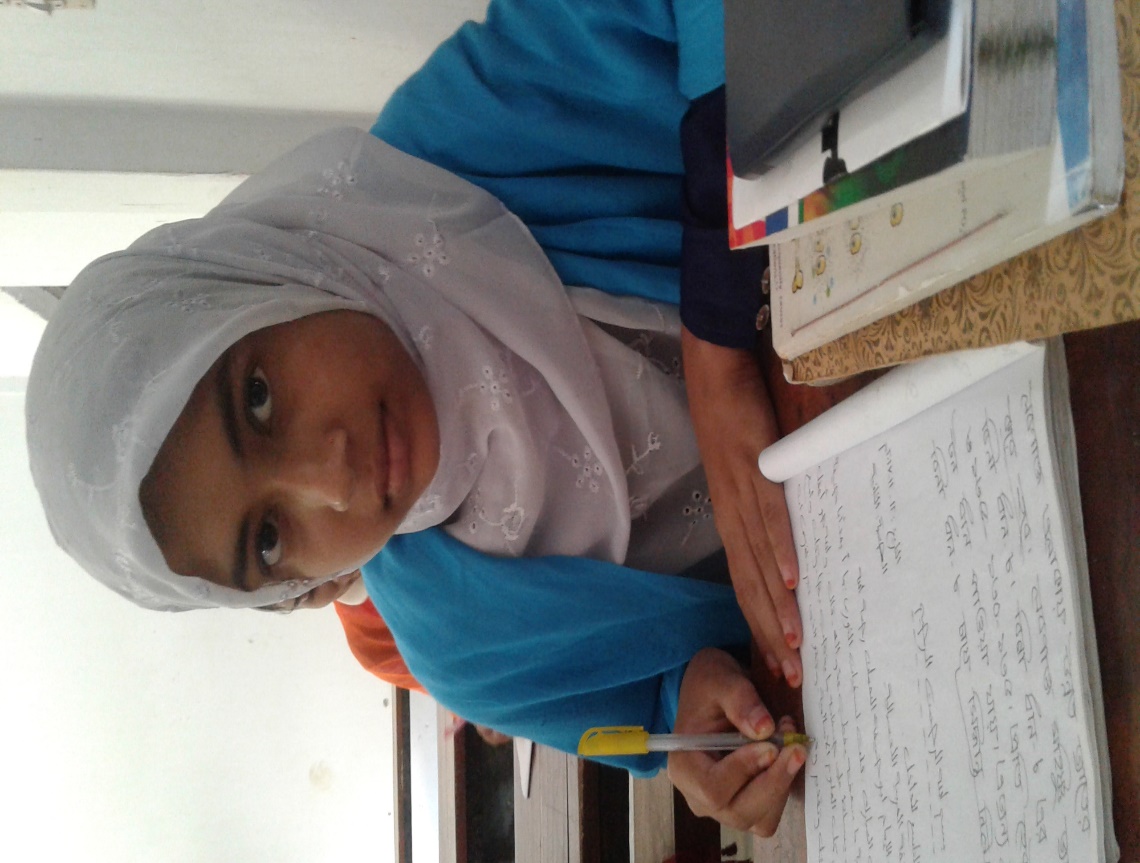 خمس  دقائق
Abdul Alim, Lecturer (Arabic), Patari Fazil Madrasha, Sapahar, Naogaon, 01749944418
املأ الفراغات في الجملة بكلمة مناسبة من عندك
الإسلام
1. ومن هنا بدأ نشر .... علنا ثم هاجر جميع المسلمين.
2. هاجر جميع المسلمين خفيا إلا ....
عمر بن الخطاب
3. لبس سيفه ووضع  .... على كتفه وحمل أسهما
قوسه
سبع مرات
4. ذهب عمر إلى الكعبة حيث طاف ....
5. ثم توجه إلى مقام إبراهيم فـــ ....
صلى ركعتين
6. من أراد أن تثكله أمه ويوتم ويرمل ....
زوجته
Abdul Alim, Lecturer (Arabic), Patari Fazil Madrasha, Sapahar, Naogaon, 01749944418
أحد
7. فما تبعه .... خوفاً منه رضي الله عنه وأرضاه.
كتابة الصحيح  أو الخطأ مع تصحيح الخطأ في النص
خطأ   (   )
1. هاجر جميع المسلمين جهرياً إلا عمر.
والصحيح: جاهر جميع المسلمين خفيا إلا عمر.
صحيح (  )
2. حيث لبس سيفه ووضع قوسه على كتفه.
حيث لبس سيفه ووضع قوسه على كتفه.
خطأ   (   )
3. ذهب عثمان إلى الكعبة حيث طاف سبع مرات.
والصحيح: ذهب عمر إلى الكعبة حيث طاف سبع مرات.
صحيح (  )
4. ثم توجه إلى مقام إبراهيم فصلى.
ثم توجه إلى مقام إبراهيم فصلى.
خطأ   (   )
Abdul Alim, Lecturer (Arabic), Patari Fazil Madrasha, Sapahar, Naogaon, 01749944418
والصحيح: ما تبع كفار مكة عند هجرة عمر بن الخطاب.
5. تبع كفار مكة عند هجرة عمر بن الخطاب رضي الله عنه.
الجواب الصحيح
صل بين الكلمتين المترادفين
المجموعة )أ(
المجموعة )أ(
المجموعة )ب(
المجموعة )ب(
شجاعة
المجالس
عبقرية
عبقرية
الإنصاف
قرع
العدل
العدل
المجالس
شجاعة
الحلقات
الحلقات
لا يخاف
الإنصاف
لا يخشى
لا يخشى
Abdul Alim, Lecturer (Arabic), Patari Fazil Madrasha, Sapahar, Naogaon, 01749944418
قرع
لا يخاف
طرق
طرق
العمل في أزواج
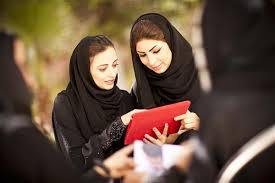 الوقت
خمس دقائق
Abdul Alim, Lecturer (Arabic), Patari Fazil Madrasha, Sapahar, Naogaon, 01749944418
كلاهما
علنا
خفيا
هاجر عمر بن الخطاب رضي الله عنه
من ذهب إلى الكعبة للطواف سبع مرات ؟
عثمان
عمر
علي
توجه عمر إلى مقام إبراهيم فصلى
عشرين ركعة
أربع ركعات
ركعتين
كلاهما صحيح
نعم
لا
هل أرادت مكة أن تثكل أمه ويوتم ولده ويرمل زوجته؟
كلاهما صحيح
الشجاعة
الجبانة
معنى العبقرية لغة
Abdul Alim, Lecturer (Arabic), Patari Fazil Madrasha, Sapahar, Naogaon, 01749944418
فرأ
قرع
قرأ
معنى طرق في اللغة
5
Abdul Alim, Lecturer (Arabic), Patari Fazil Madrasha, Sapahar, Naogaon, 01749944418
تحقيق بعض الأفعال  والكلمات من الدرس
يرمل
يوتم
تثكل
شاهت
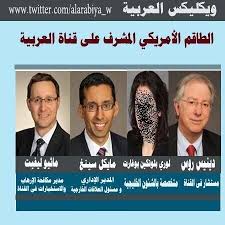 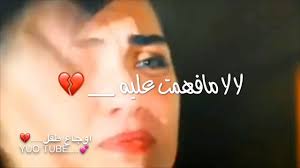 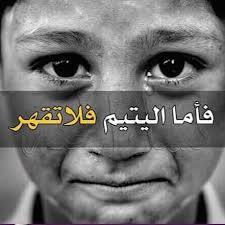 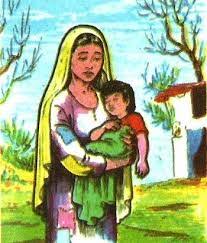 Abdul Alim, Lecturer (Arabic), Patari Fazil Madrasha, Sapahar, Naogaon, 01749944418
شاهت
الصيغة
البحث
المادة
الباب
المعنى
الجنس
المصدر
الفعل الماضي المطلق المثبت المعروف
المفرد المؤنث للغائب
تغيرت
أجوف يائي
ش ي هـ
الشيه
ضرب
تثكل
الصيغة
البحث
المادة
الباب
الجنس
المصدر
المعنى
الفعل المضارع المثبت المعروف
المفرد المؤنث للغائب
تفقد
صحيح
ث ك ل
الثكل
سمع
Abdul Alim, Lecturer (Arabic), Patari Fazil Madrasha, Sapahar, Naogaon, 01749944418
يوتم
الصيغة
البحث
المعنى
المادة
الباب
الجنس
المصدر
الفعل المضارع المثبت المعروف
المفرد المذكر للغائب
ينفرد
مثال يائي
ي ت م
الايتام
إفعال
يرمل
الصيغة
البحث
المادة
الباب
الجنس
المصدر
المعنى
الفعل المضارع المثبت المعروف
المفرد المذكر للغائب
يفقد عنها زوجها
صحيح
ر م ل
الإرمال
إفعال
Abdul Alim, Lecturer (Arabic), Patari Fazil Madrasha, Sapahar, Naogaon, 01749944418
العمل الجماعي
الوقت
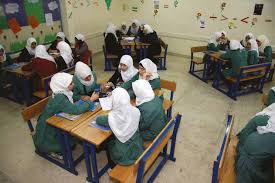 العمل لفريق الأحمر:
 حقق كلمتين الأتيتين:
شاهت – تثكل
خمس دقائق
العمل لفريق الأخضر:
 حقق كلمتين الآتيتين:
يوتم – يرمل
Abdul Alim, Lecturer (Arabic), Patari Fazil Madrasha, Sapahar, Naogaon, 01749944418
التقييم
1. من هم هاجروا من مكة إلى المدينة خفياً ؟
2. من هاجر من مكة إلى المدينة علنا ؟
3. من لبس سيفه ووضع قوسه على كتفه وحمل أسهما وعصاه القوية ؟
4. لما ذهب عمر بن الخطاب إلى الكعبة ؟
5. من توجه إلى مقام إبراهيم ولماذا ؟
6. لماذا خاف كفار مكة عند هجرة عمر بن الخطاب رضي الله عنه ؟
Abdul Alim, Lecturer (Arabic), Patari Fazil Madrasha, Sapahar, Naogaon, 01749944418
الواجب المنزلي
اكتب فقرة باللغة العربية لا تقل عن سبعة أشطر 
عن هجرة عمر بن الخطاب رضي الله عنه.
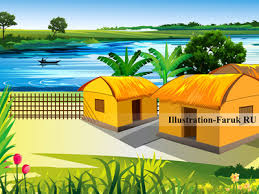 Abdul Alim, Lecturer (Arabic), Patari Fazil Madrasha, Sapahar, Naogaon, 01749944418
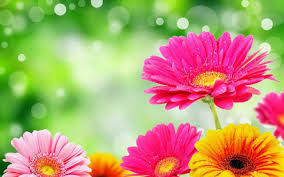 مع السلامة أيها الأحباب
Abdul Alim, Lecturer (Arabic), Patari Fazil Madrasha, Sapahar, Naogaon, 01749944418